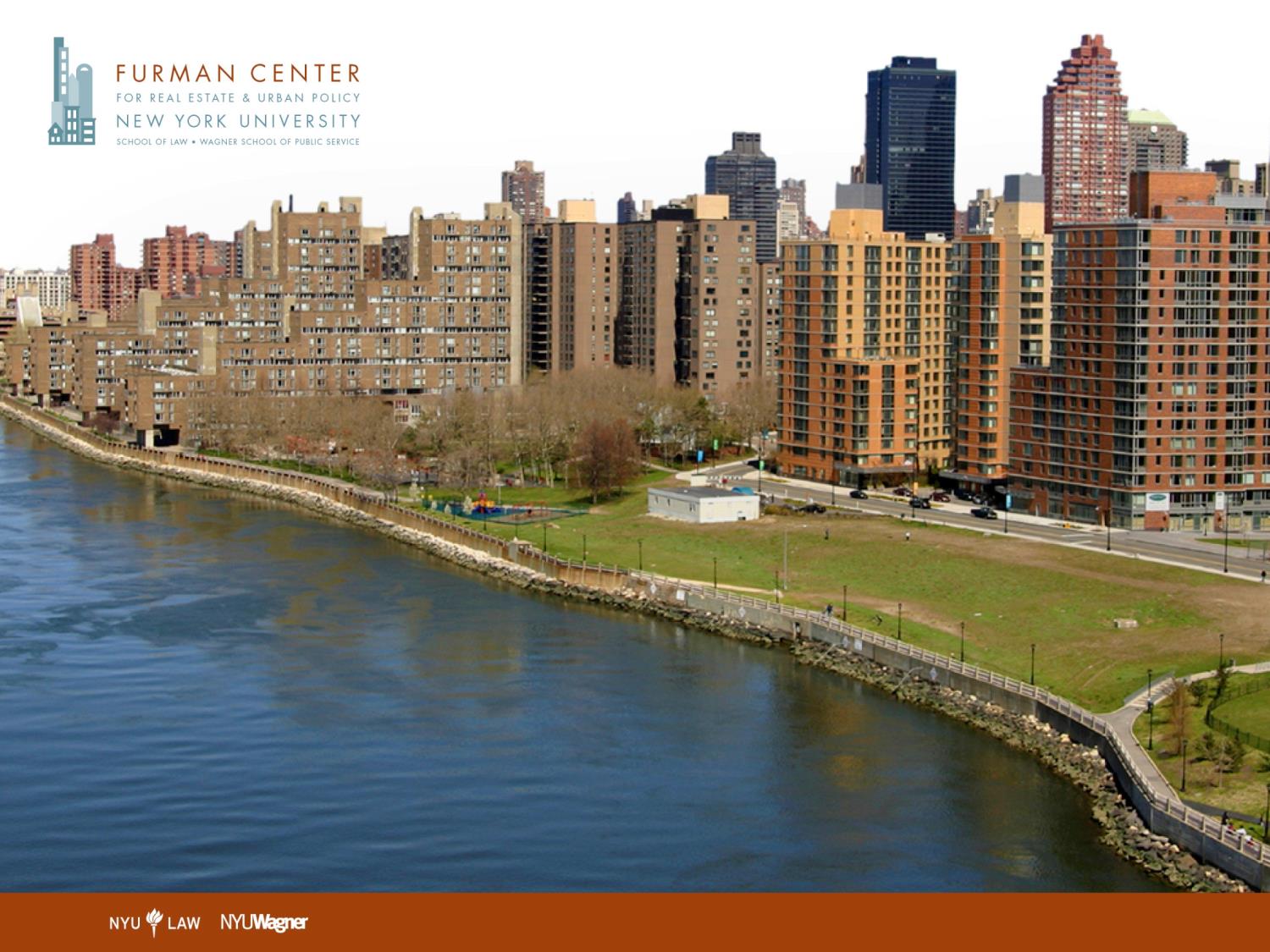 Who Owns New York? 
Max Weselcouch | @thatgirlmax
April 2014
WHY DO WE CARE?
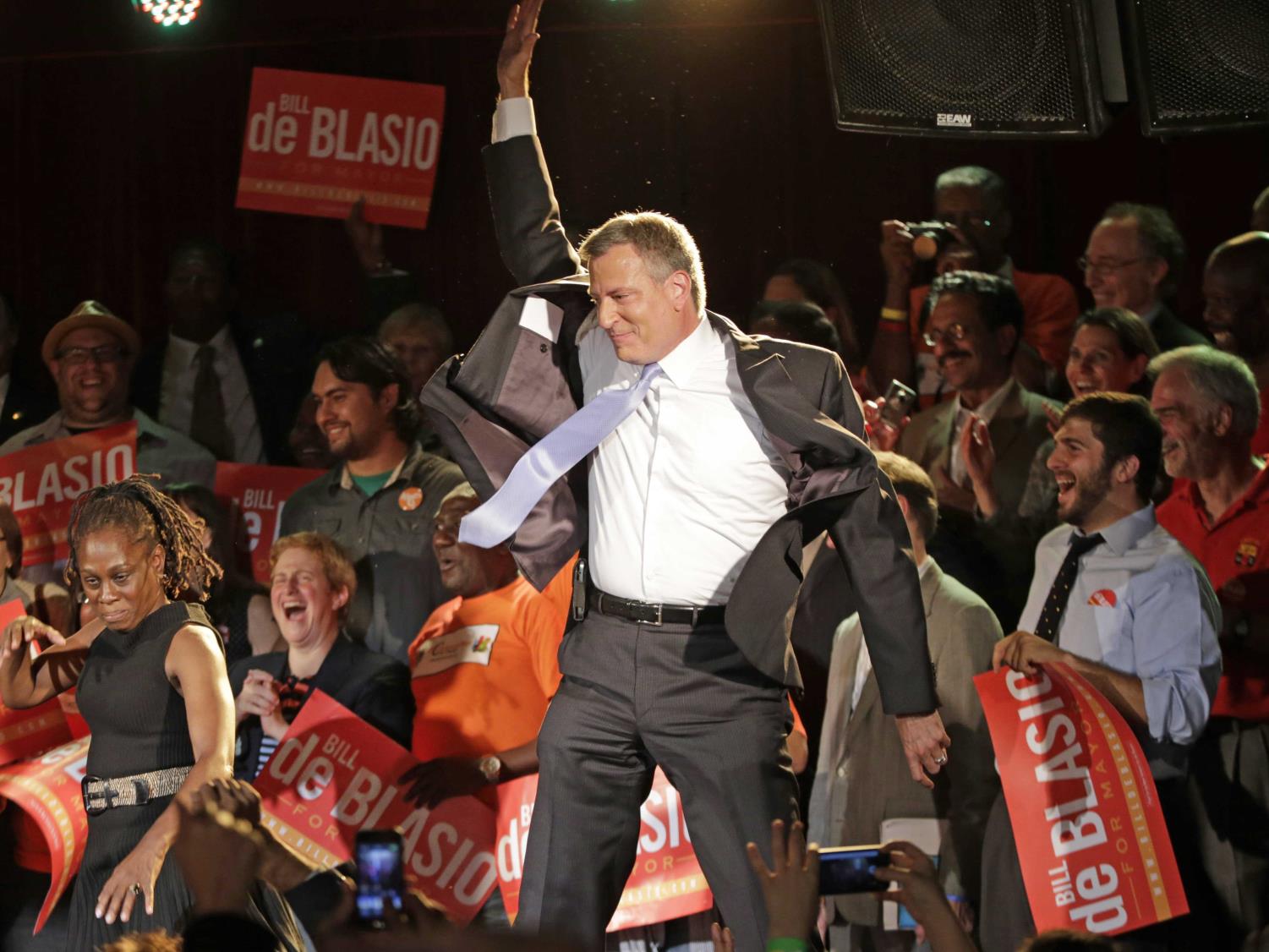 WORST LANDLORDS LIST
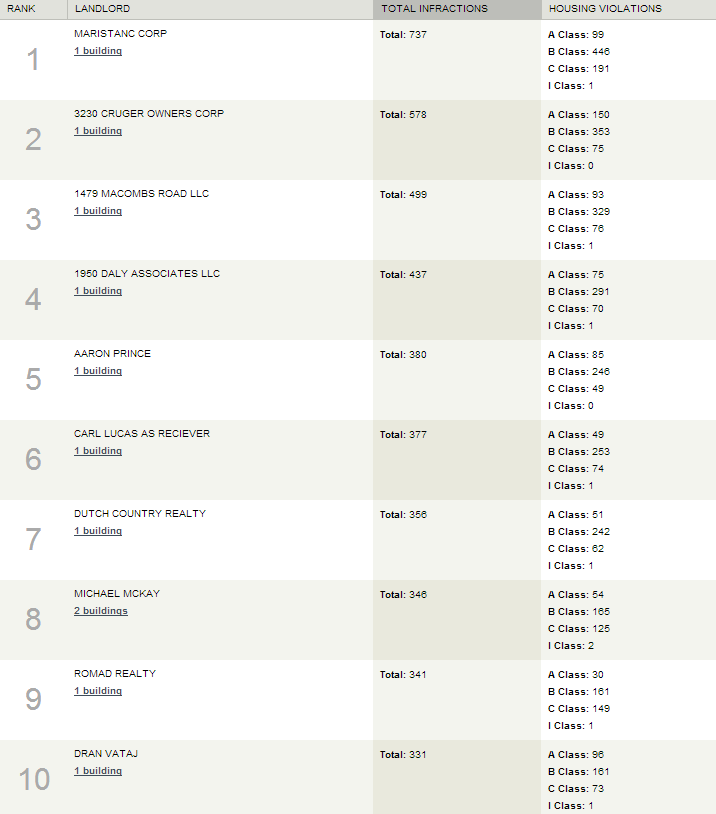 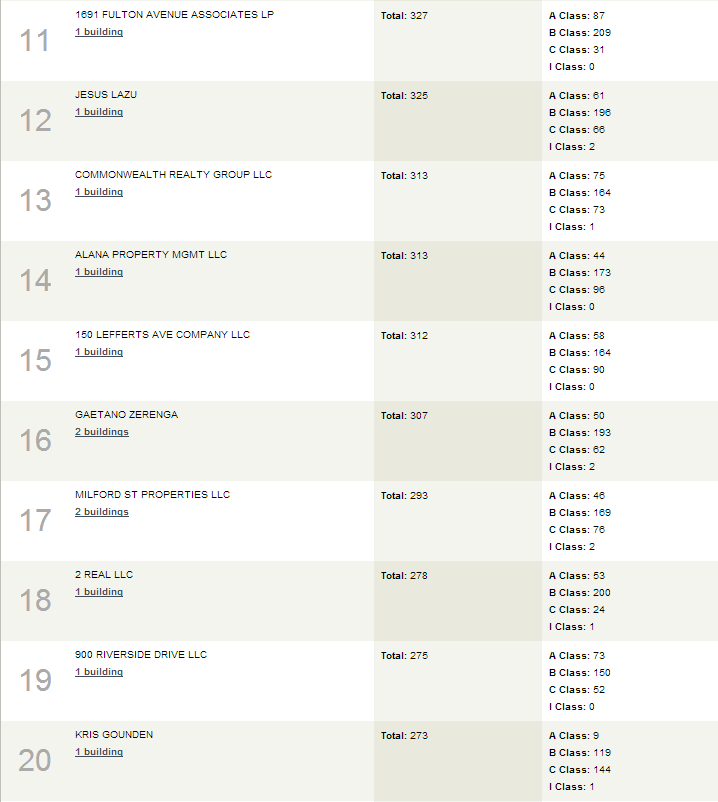 [Speaker Notes: BDB’s worst landlord list.
Can be misleading when the city is trying to enforce code, identify troubled properties, or protect tenants from eviction due to negligent landlords]
Building 1
Building 2
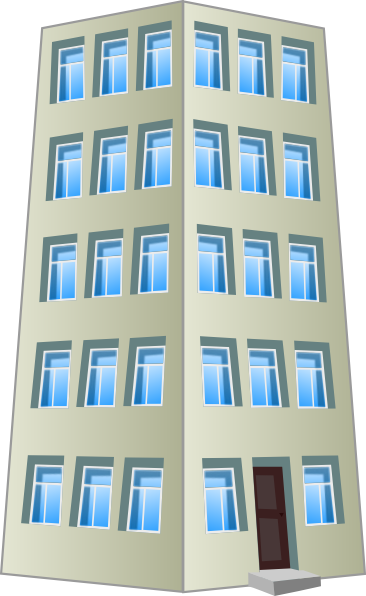 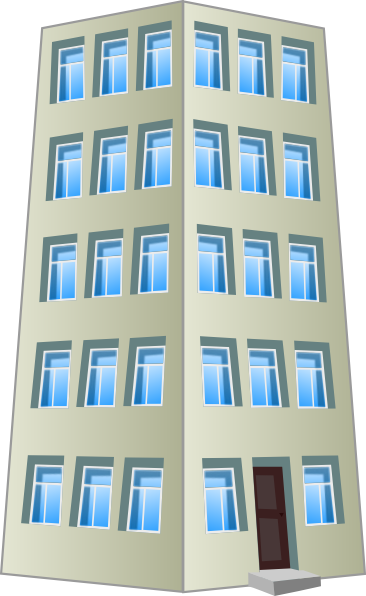 Common Ownership!
Address: 20 Bleecker Street
Owner: Jane C. Owner
Address: 139 Macdougal Street
Owner: Jane C. Owner
[Speaker Notes: In theory, it should be easy.]
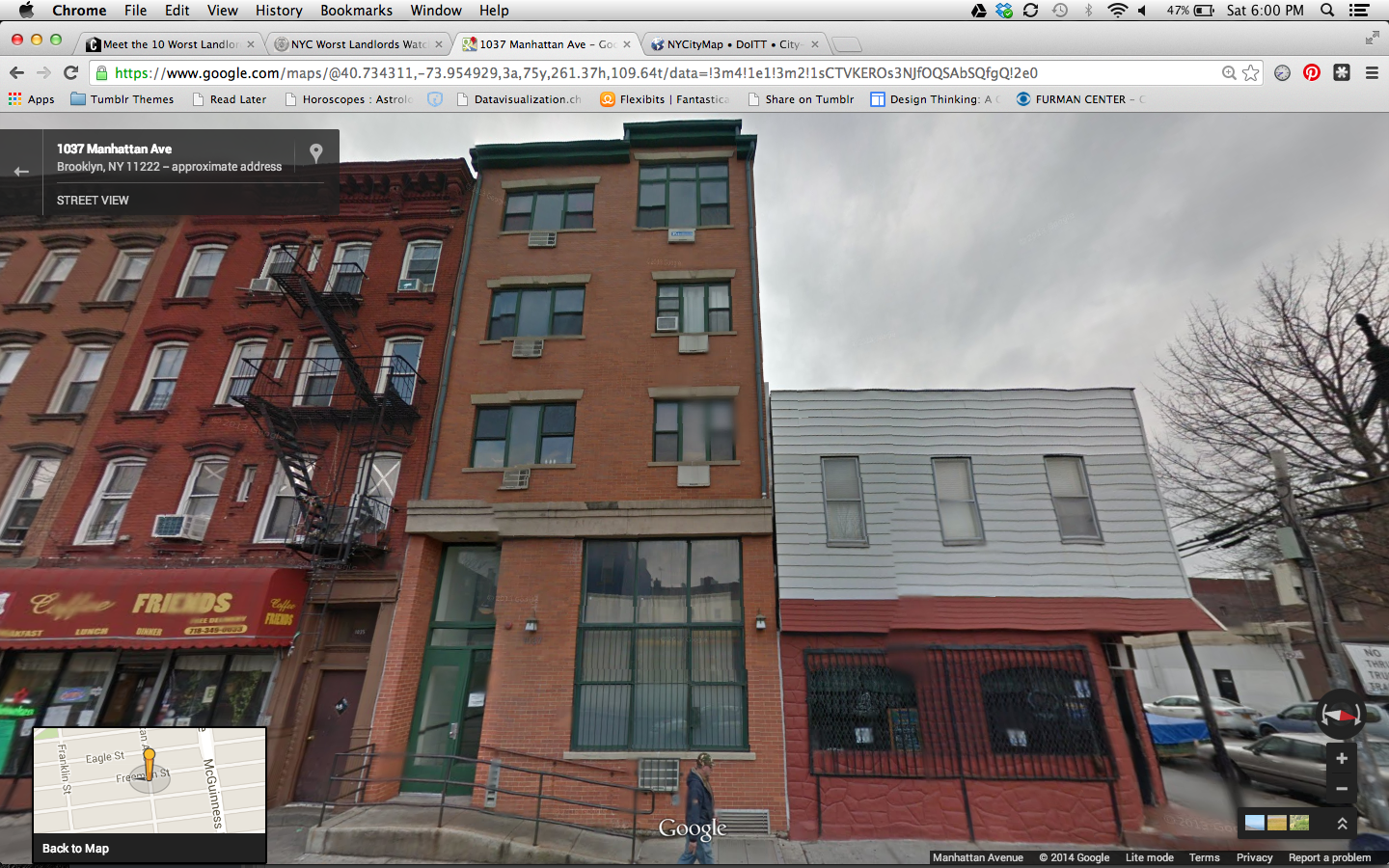 1037 Manhattan Ave
Common ownership structure and nothing inherently wrong with that
1037 Manhattan Avenue
[Speaker Notes: But in reality, most mutlifamily buildings look something like my first apartment in New York City]
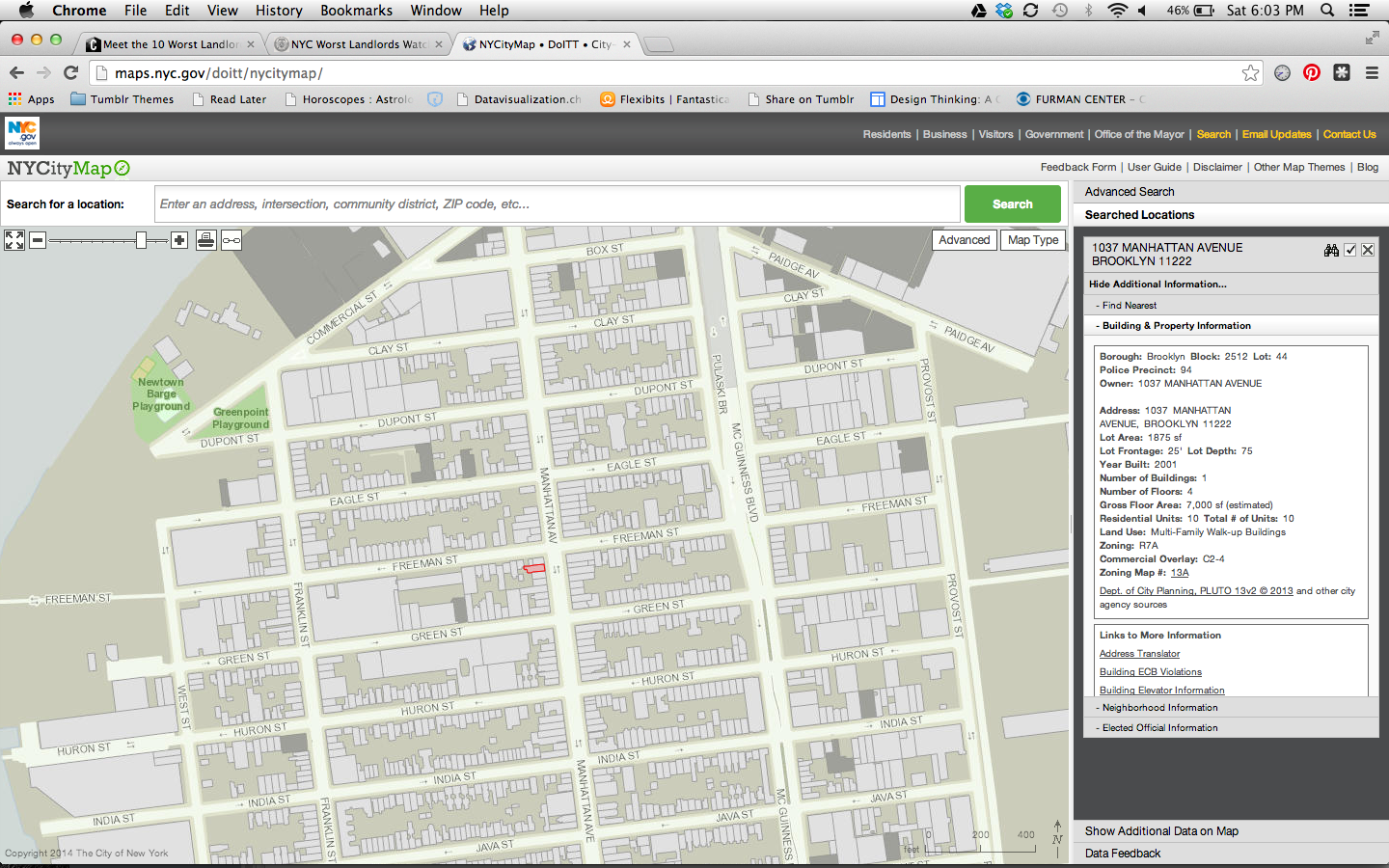 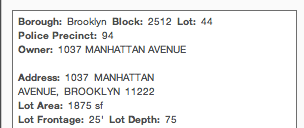 [Speaker Notes: I’m going to brag for a minute, New York City has made some really great data available.  Including a database of property and ownership characteristics

And it’s owned by 1037 Manhattan Avenue LLC

So that’s weird, but not really a big deal for me.  I knew who to call, Mitch, if anything went wrong.  And there’s nothing inherently wrong with this]
Building 1
Building 2
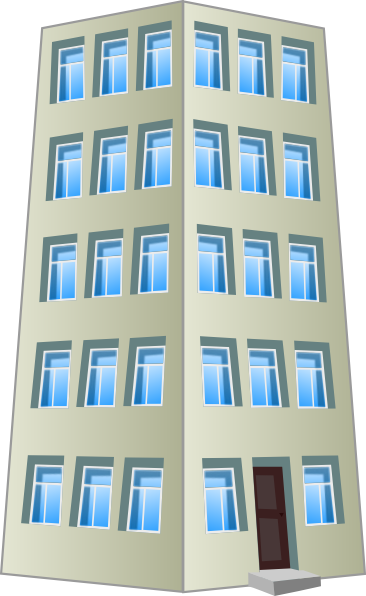 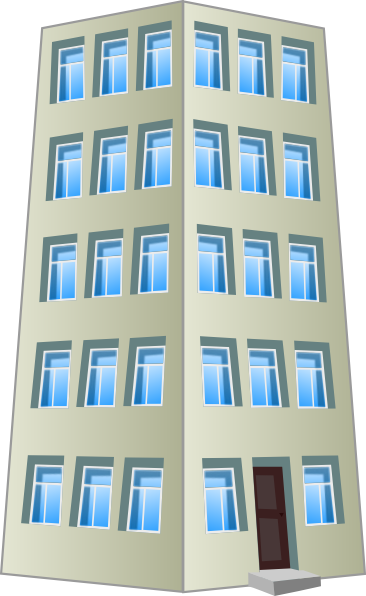 ???
Address: 20 Bleecker Street
Owner: JCO LLP
Address: 139 Macdougal Street
Owner: 139 Macdougal Street LLC
[Speaker Notes: But, as a researcher, it’s infuriating, especially when you are trying to understand common ownership of properties]
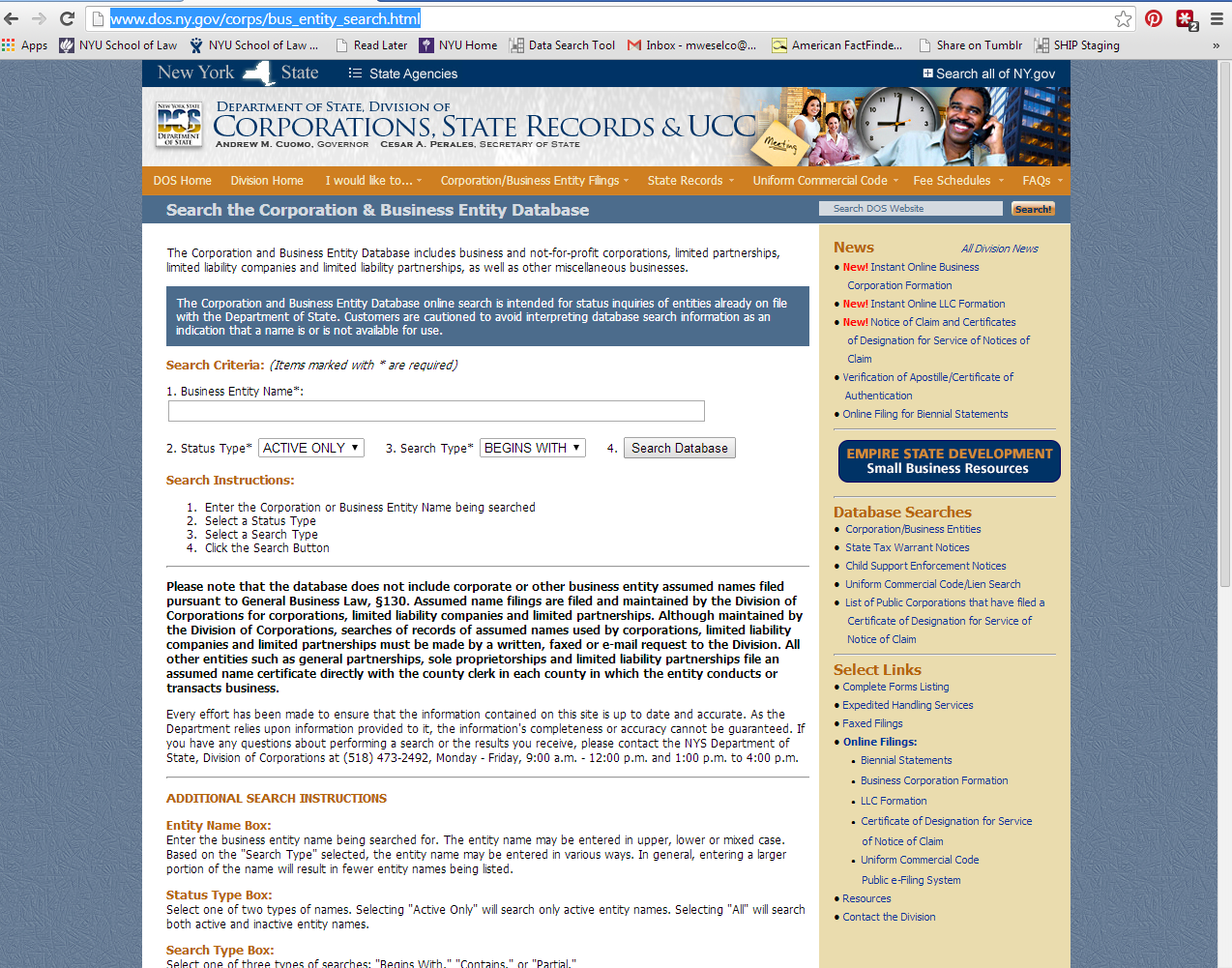 [Speaker Notes: So, we thought, well, maybe the state knows something, you must need to register these things.]
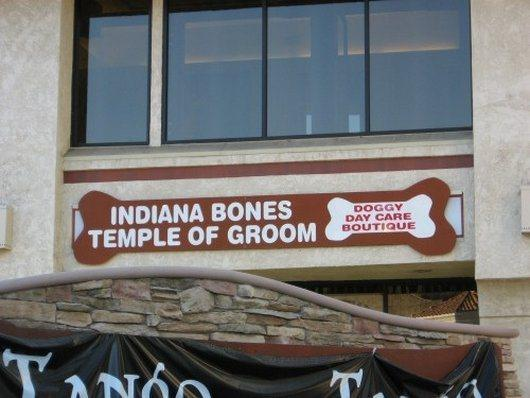 To form an LLC:
A unique name
A county location
Signature


An address where you can be served legal papers
$200
What you need to form an LLC
Deeds and Mortgages (Department of Finance)
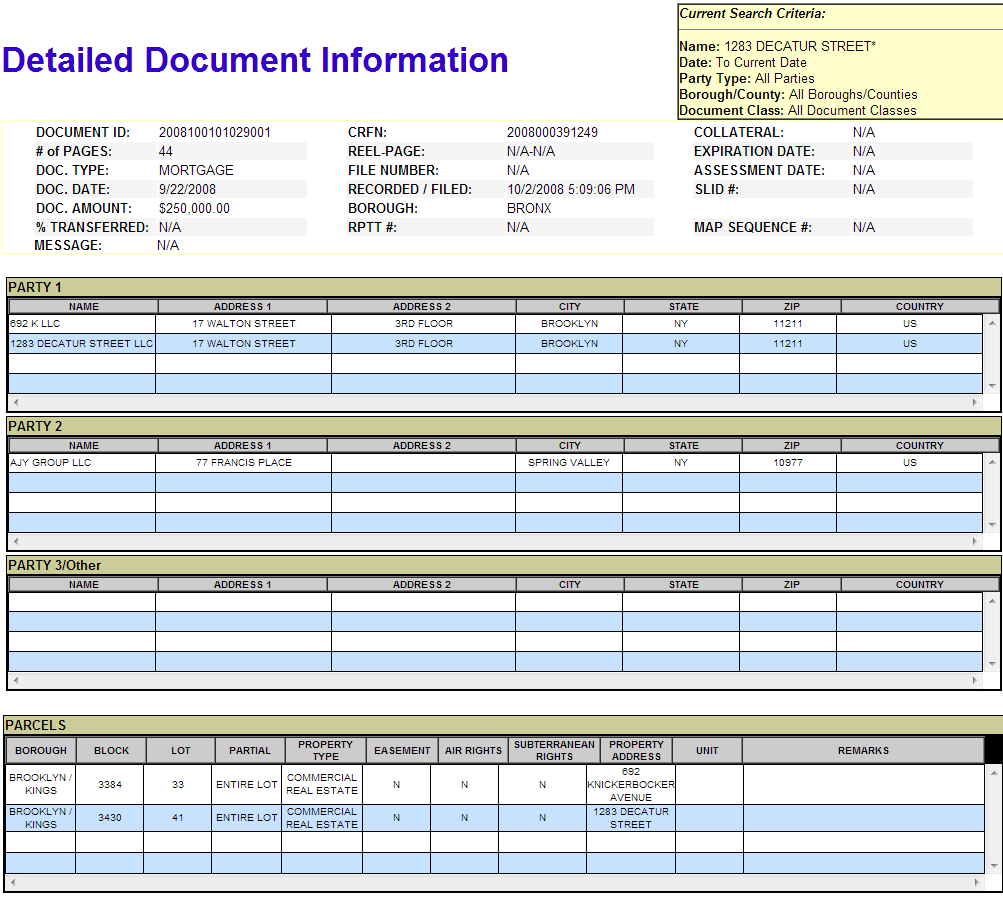 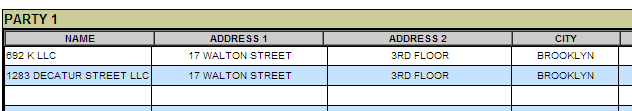 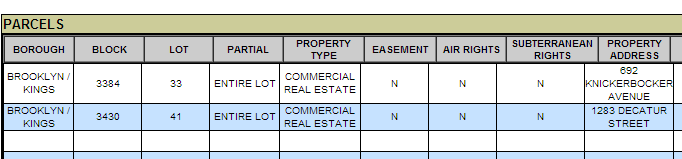 Rental Property Registration (HPD)
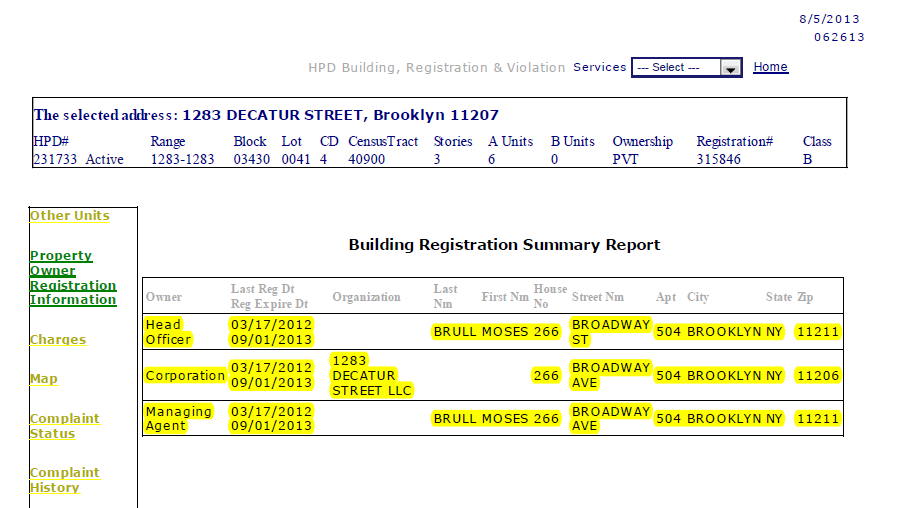 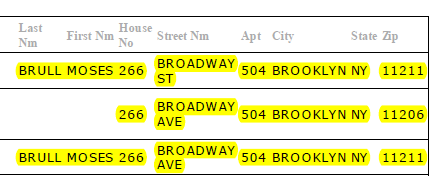 Building 2
Building 1
Address: 20 Bleecker Street
Owner: JFP LLP
Address: 139 Macdougal Street
Owner: 139 Macdougal Street LLC
[Speaker Notes: Just one connection here is usually not enough to persuade us of common ownership, but as the overlaps accumulate, we grow more confident that we are dealing with identical or closely related owners.

Each of these connections gives us more confidence that the owner of Building 1 is related/identical to the owner of Building 2
Each of these data points also gives us an opening to identify additional candidate buildings in the portfolio of Building 1’s owner]
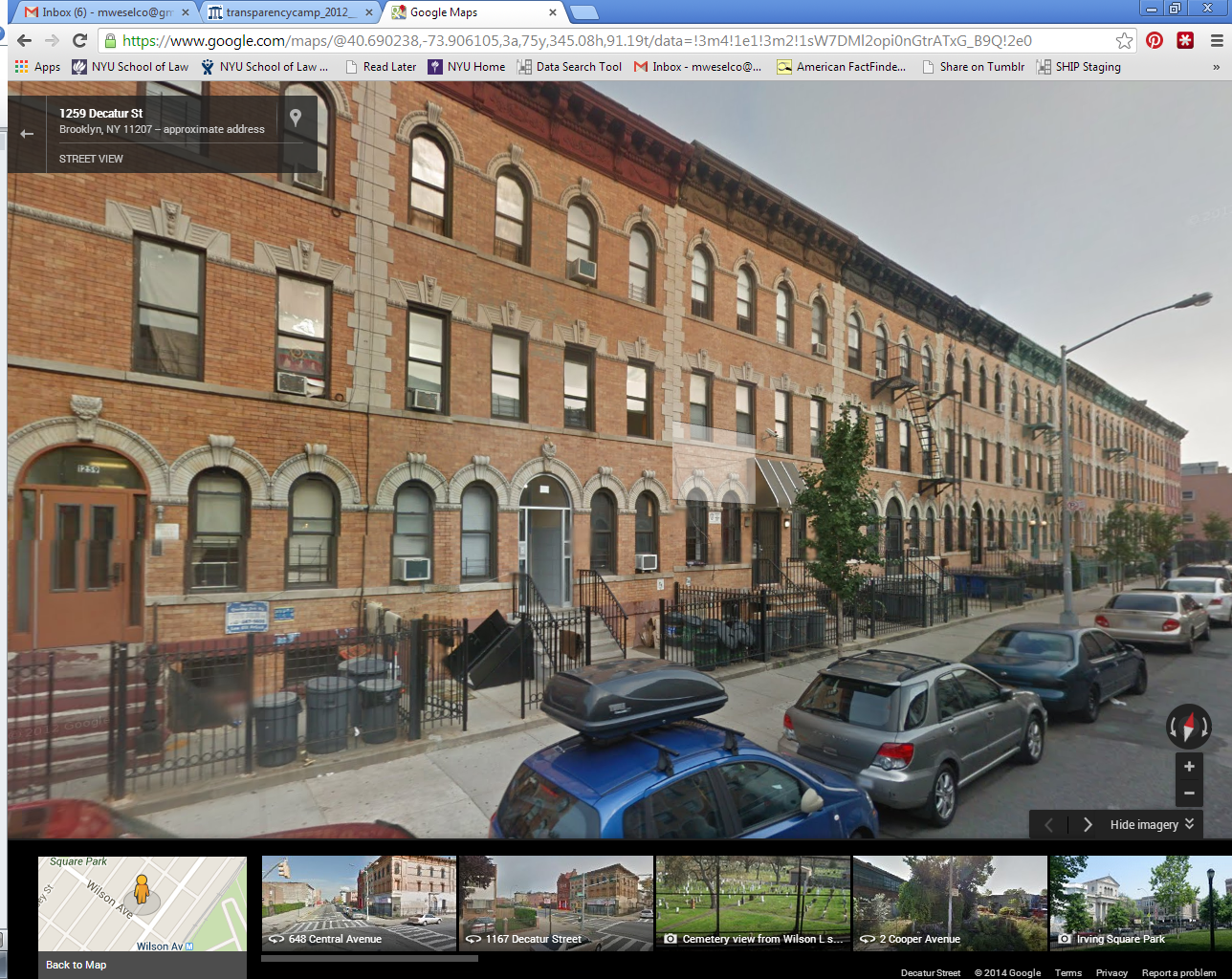 [Speaker Notes: So we started with a single block, we pulled all of the ownership and address information for every property on the block]
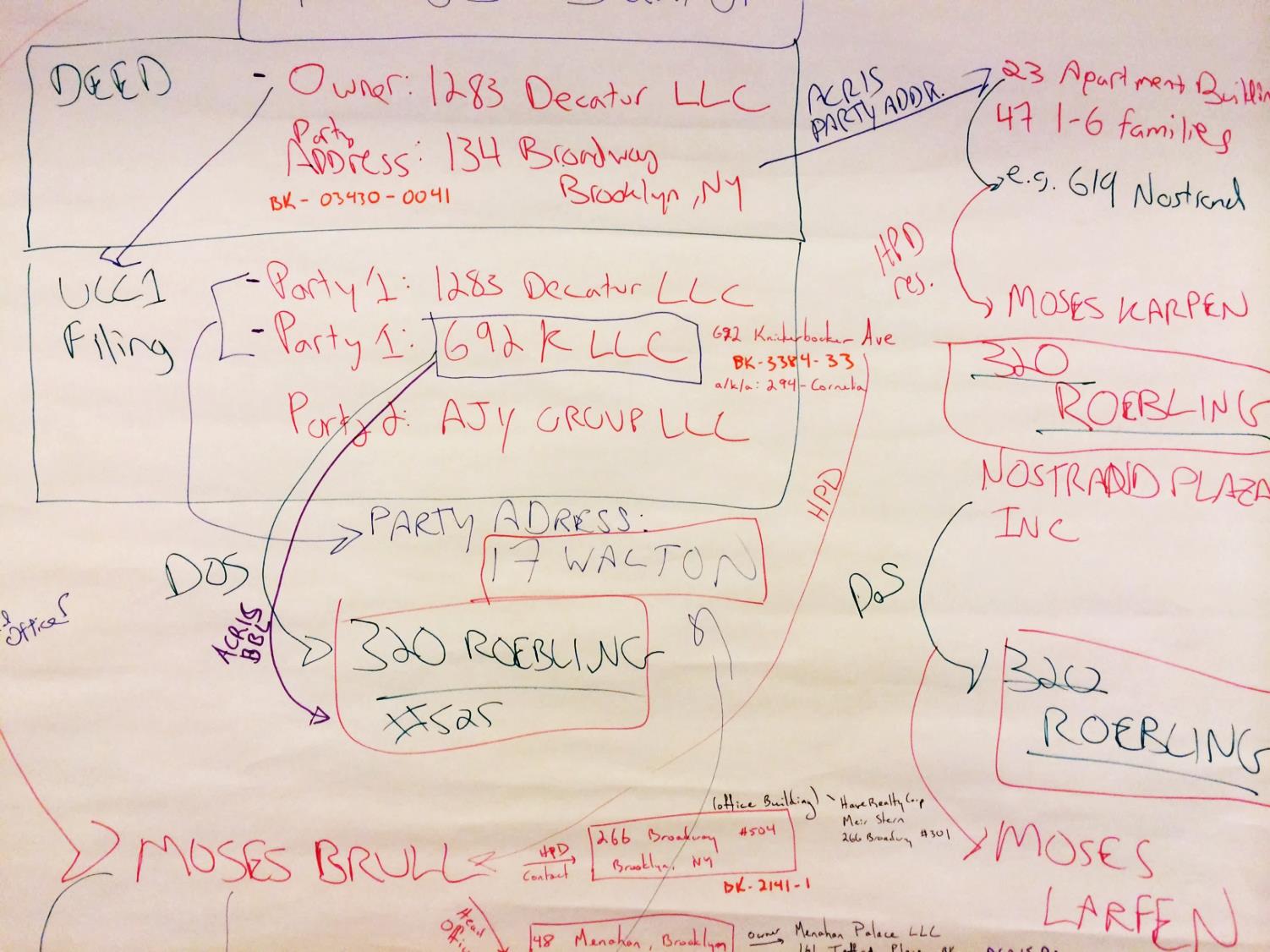 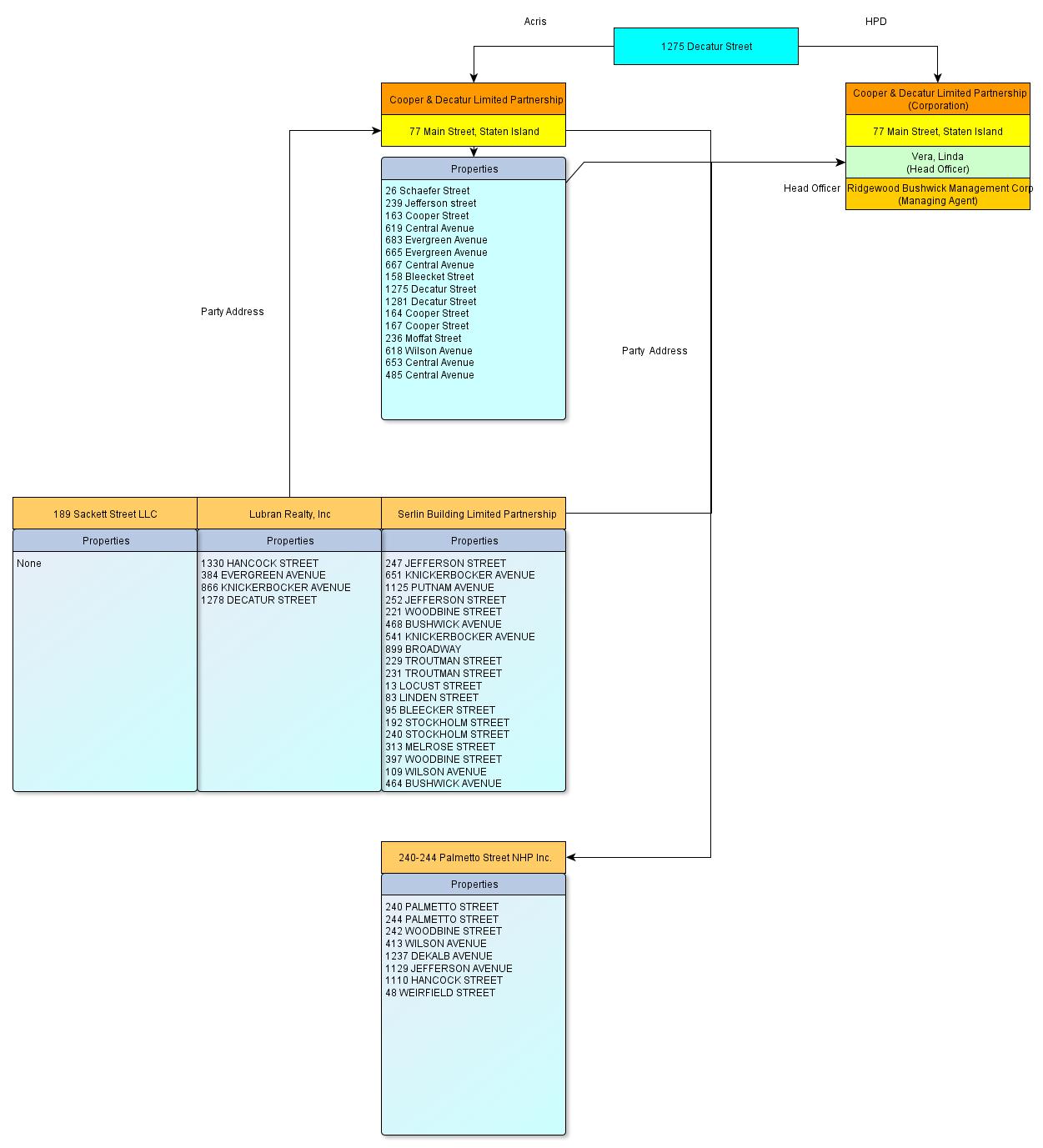 [Speaker Notes: So we hired a very organized (!) research assistant to start making visual representations of ownership clouds.  This was sort of our proof of concept.]
0 
other properties using this agent
150 
other properties using this address
18 
other properties using this address
6 
other properties registered with this name
[Speaker Notes: We quickly realized that this was beyond our level of expertise and enlisted the help of some of our colleagues in the computer science department at NYU Poly]
Ownership Clouds
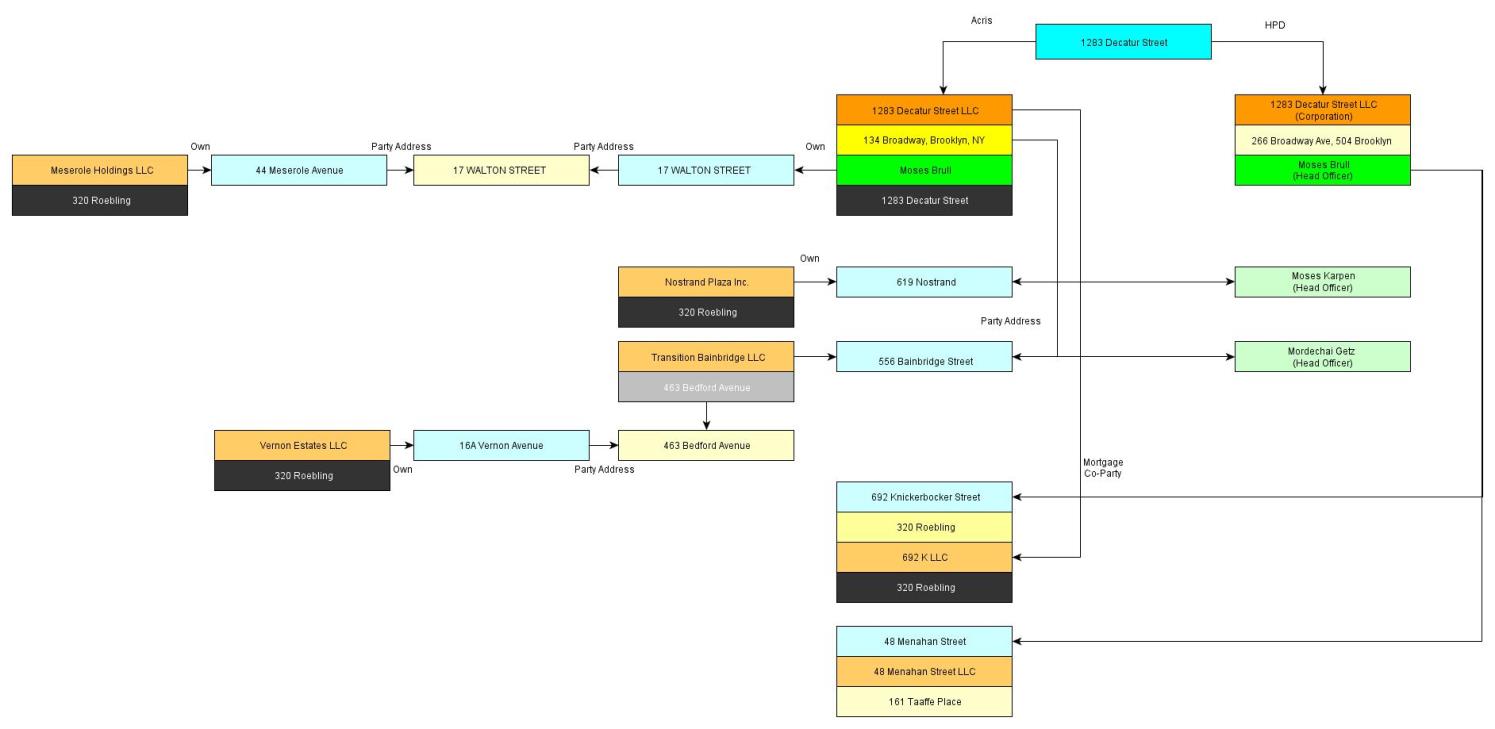 [Speaker Notes: As we teach the software which relationships are important and iterates through the candidate buildings/relevant datasets, a picture of the “ownership cloud” emanating from each subject building will emerge


This is just a fraction of the true graph for this ownership conglomerate. Unpacking the full portfolio of the owner of this single building in Bushwick is next to impossible to do manually.]
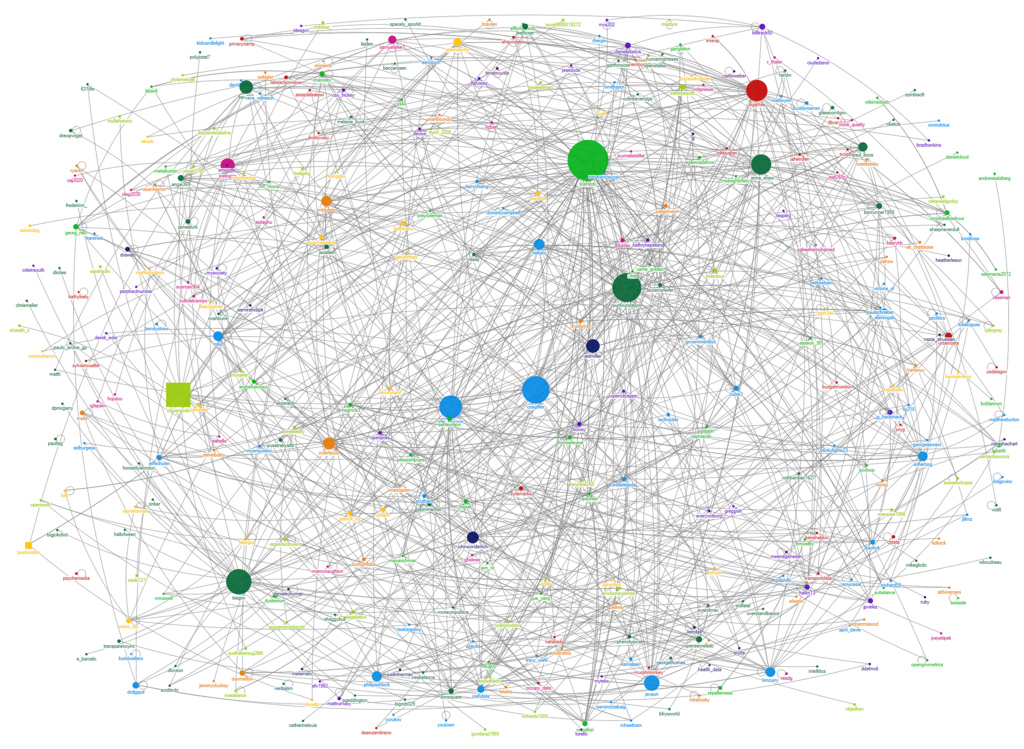 a graph database?
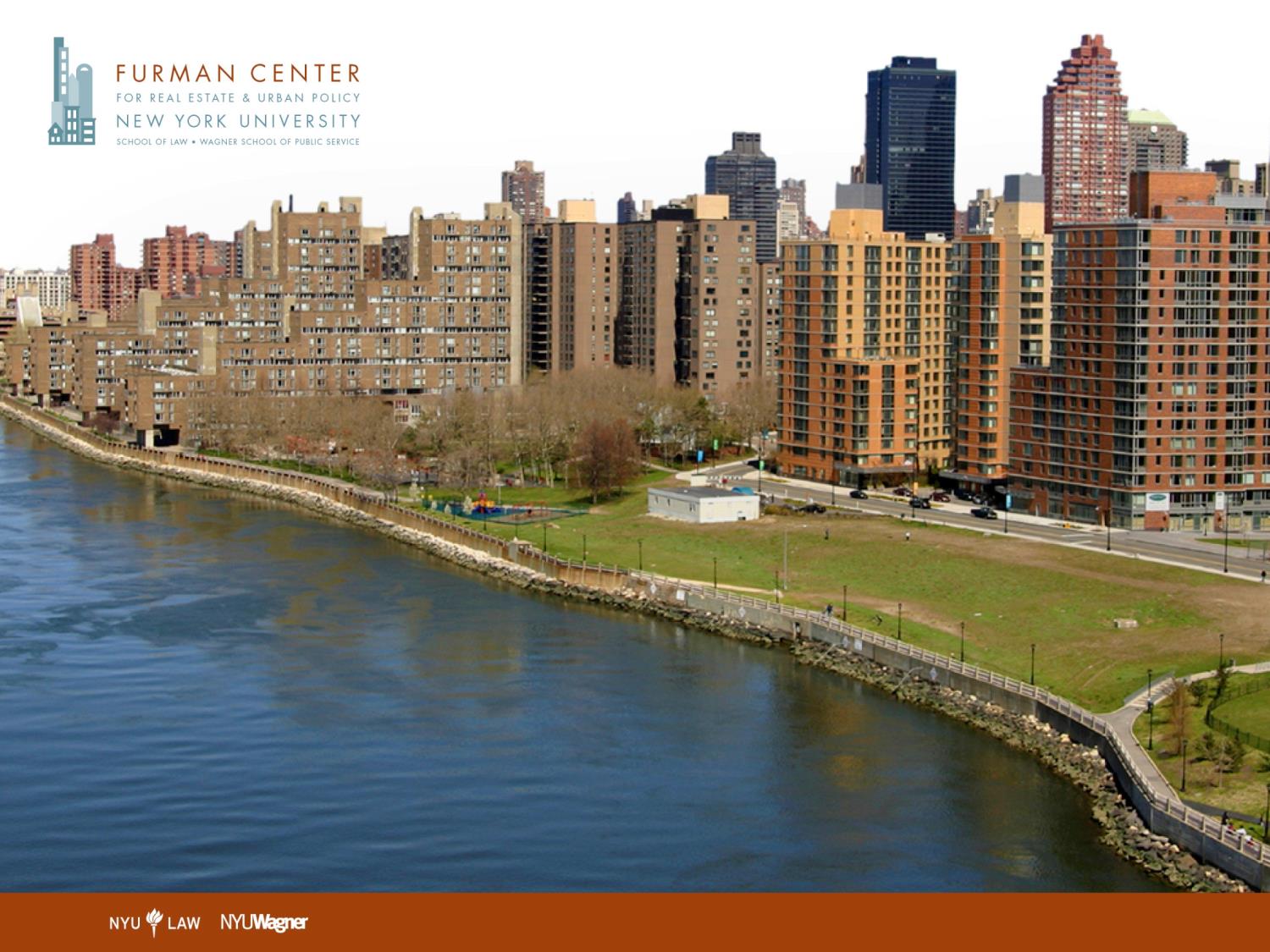 Thank you!
Max Weselcouch | @thatgirlmax